МБОУ «СОШ №2 имени Героя Советского Союза В.Д. Ревякина р.п. Самойловка Самойловского района Саратовской области»
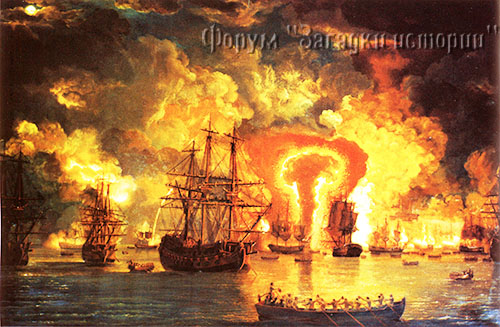 250 лет победы русского флота над турецким флотом в Чесменском сражении
Автор: Полковниченко Зинаида Викторовна, воспитатель ГПД
Состав русского и турецкого флота
Русский флот: 9 линейных кораблей, 3 фрегата, 1 бомбардирский корабль и  17 вспомогательных судов.
Турецкий флот: 15 линейных кораблей и 70 других кораблей
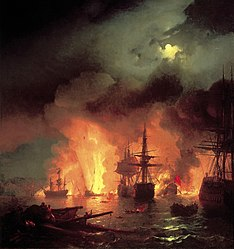 2 этапа Чесменского сражения
1)Бой в Хиосском проливе 24 июня (5 июля)
2) Уничтожение турецкого флота в Чесменской бухте в ночь на 26 июня
(7 июля)
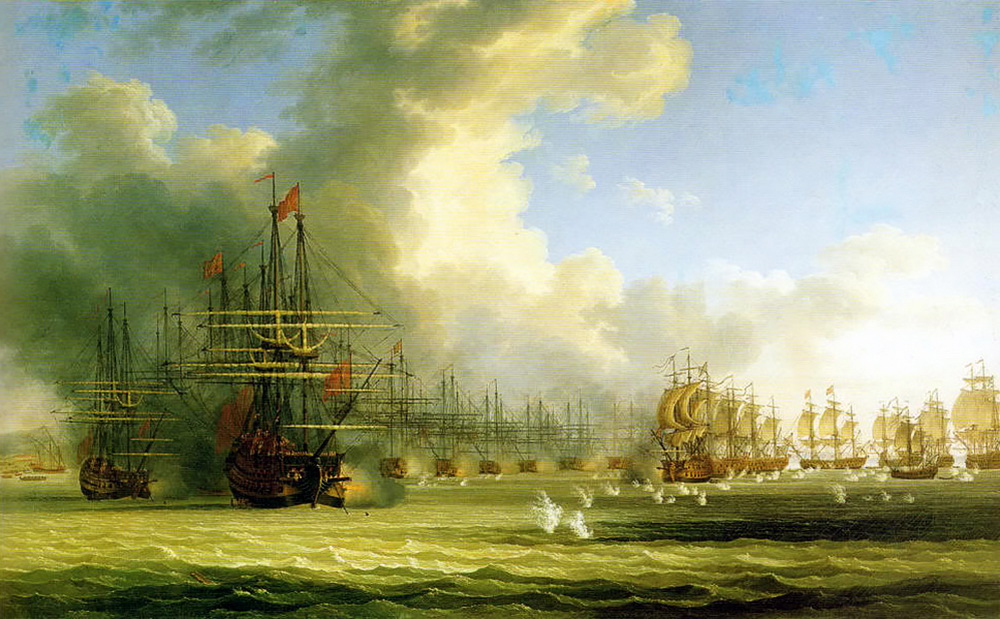 I этап Чесменского сражения
По итогам 2-часового боя и русские, и турки потеряли по 1 кораблю. Турецкий флот был заперт в бухте, вырваться из которого не мог из-за сильного ветра. Так закончился 1 этап Чесменского сражения.
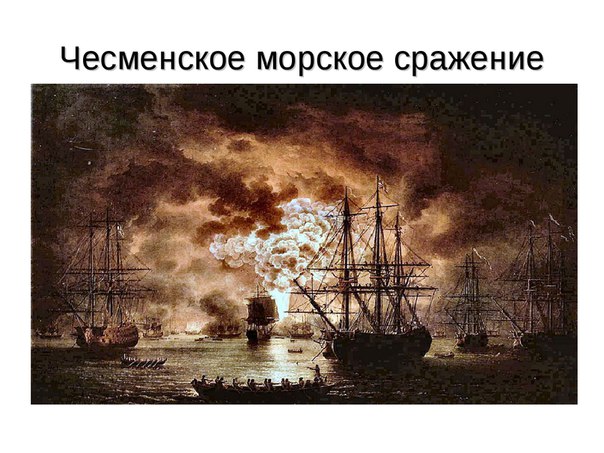 II этап сражения
Хотя турецкий флот был заперт в бухте, он по-прежнему оставался сильным противником. Русская эскадра, не имея по близости баз снаряжения, не могла позволить долгой блокады. Поэтому на военном совете 25 июля был принят план уничтожения турецкого флота.
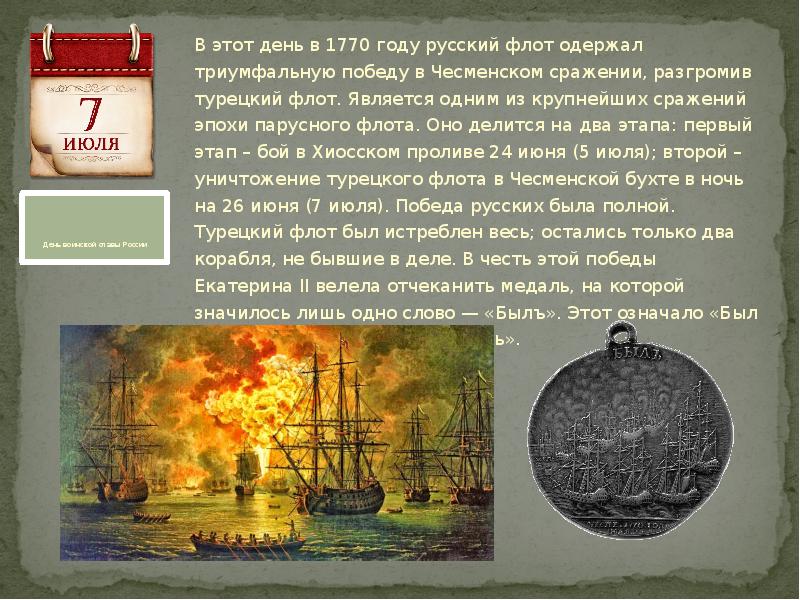 Чесменский бой 24-26 июня 1770 г.
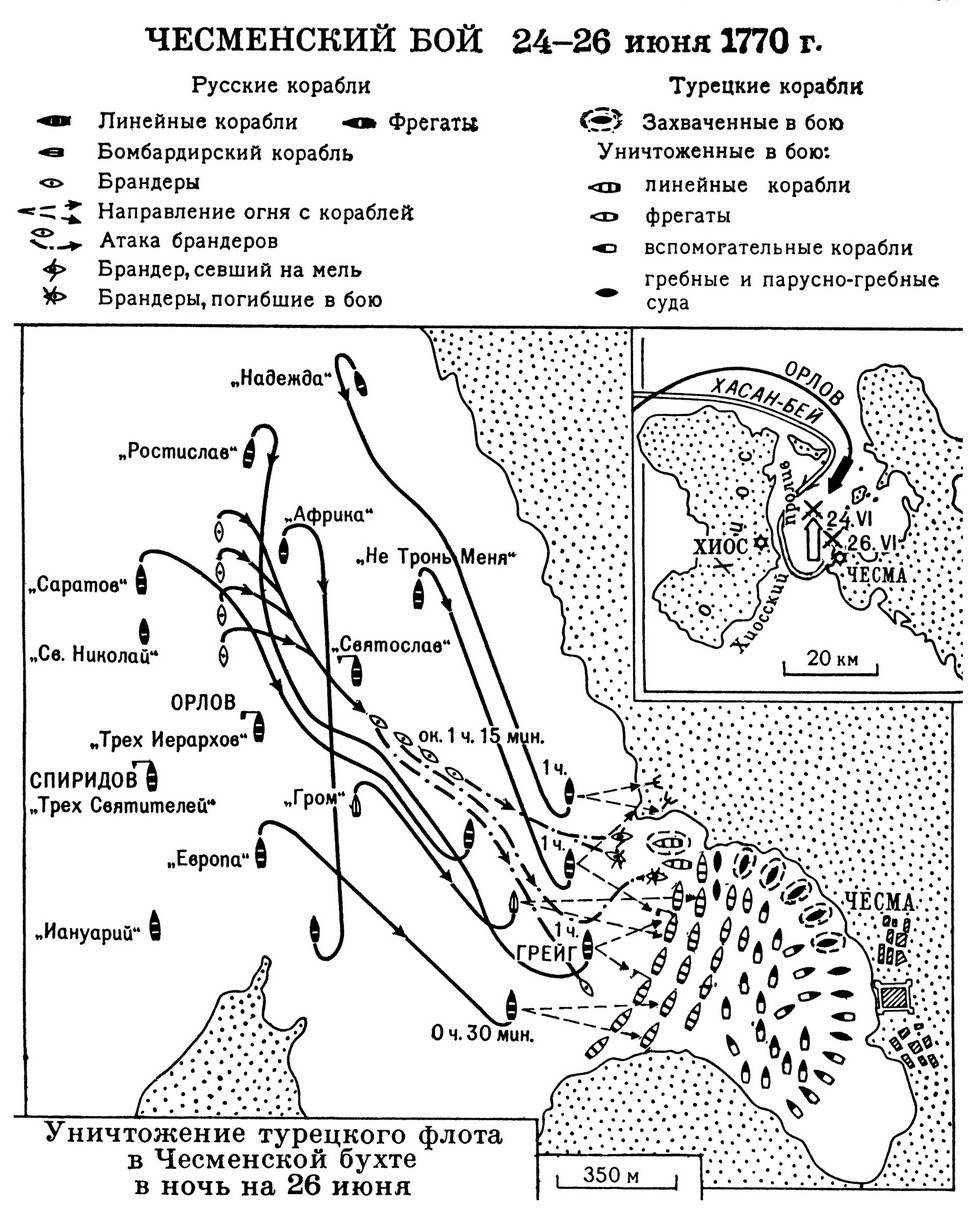 Исход сражения
Для атаки был сформирован спецотряд под командованием С.К.Грейга. Обстрел Чесменской бухты закончился  к 4 утра. Все турецкие корабли были уничтожены. Взрывы в бухте продолжались до 10 утра. От турецкого флота осталось месиво из пепла, обломков, грязи и крови. Турецкий флот прекратил своё существование.
Награда в честь победы
Турецкий флот был уничтожен весь, остались только 2 корабля, не участвовавшие в бою. В честь этой победы Екатерина II  велела отчеканить медаль, на которой было только одно слово «былъ».
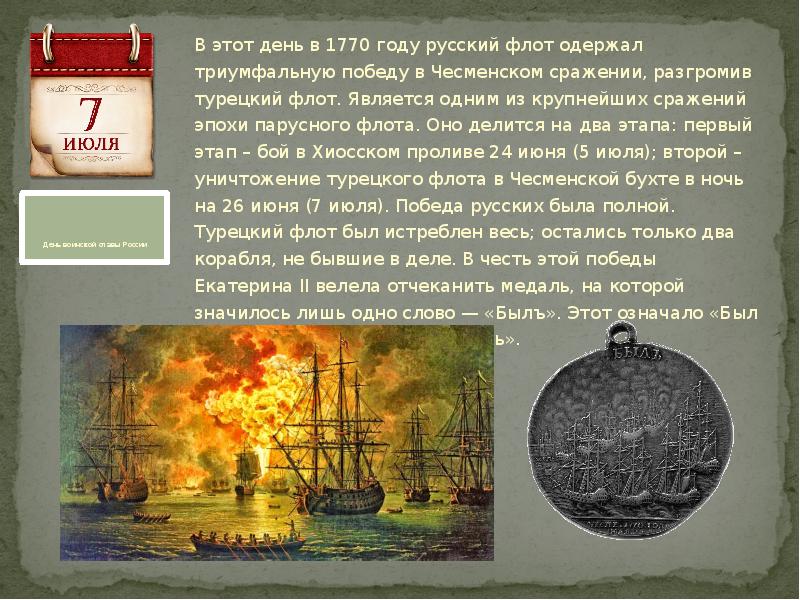 Итог Чесменского сражения
установление господства русского флота в архипелаге и полное нарушение коммуникаций турок, что привело к завершению войны. Потери турок – более 
10 000 человек. Русские потеряли 11 человек.
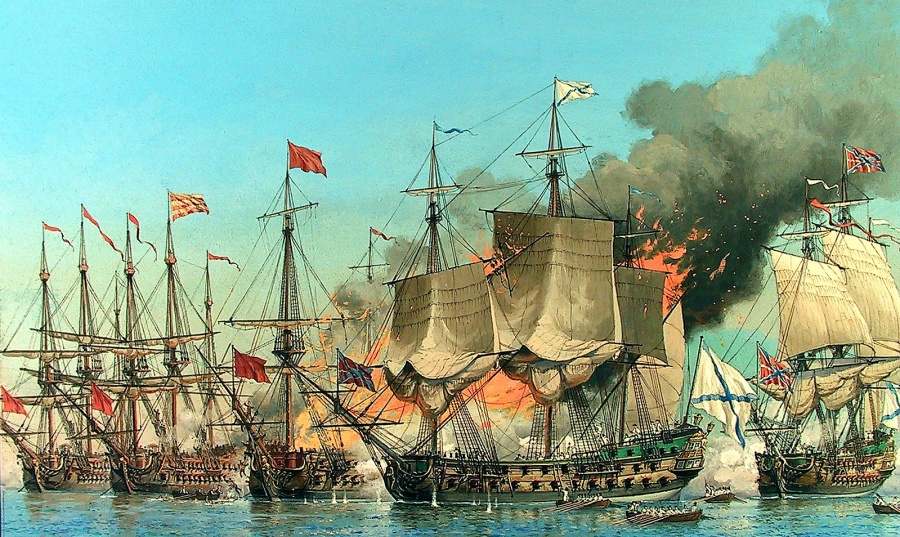 Триумфатор  Чесменской битвы
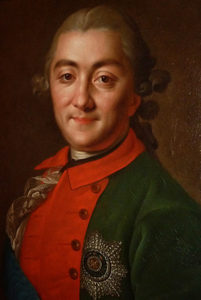 Граф Алексей Григорьевич Орлов награждён орденом Святого Георгия I степени и получил право добавить к своей фамилии  почётное -Чесменский.
Триумфатор Чесменской битвы
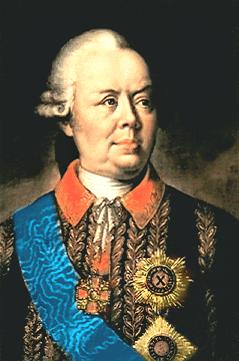 Адмирал Григорий Андреевич Спиридов представлен к высшей награде Российской империи – ордену Св.Георгия Первозванного.
Триумфатор Чесменской битвы
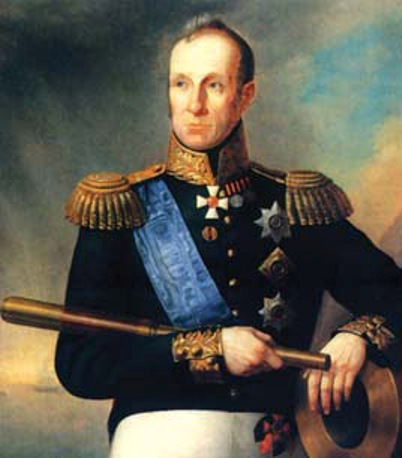 С.Грейгу  было присвоено звание контр-адмирала, а также он удостоен ордена Св.Георгия I степени, который давал право на потомственное дворянство.
Чесменский обелиск в Гатчине
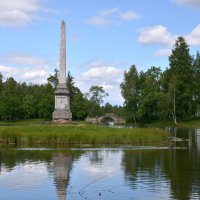 Чесменская колонна
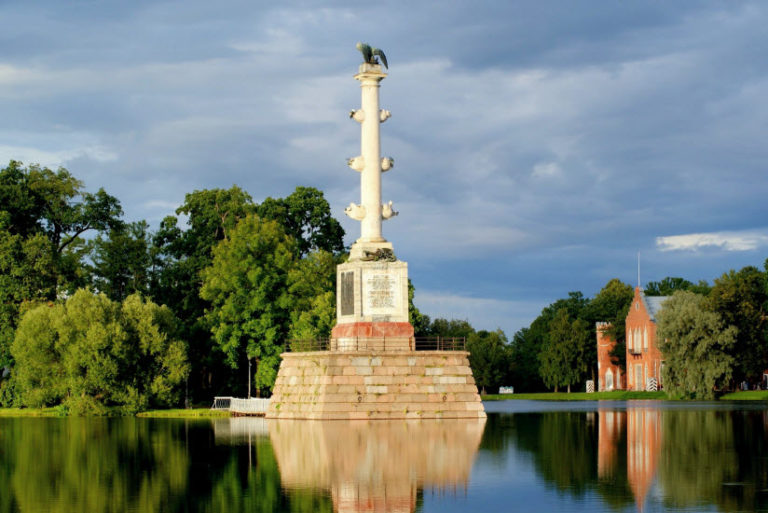 Возведена в 1778 году в Царском селе в Екатерининском парке.
Чесменский дворец
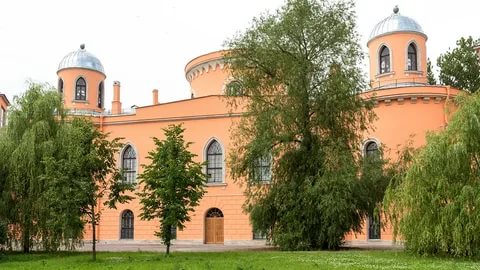 Построен в 1774-1777 в Петербурге
Чесменская церковь
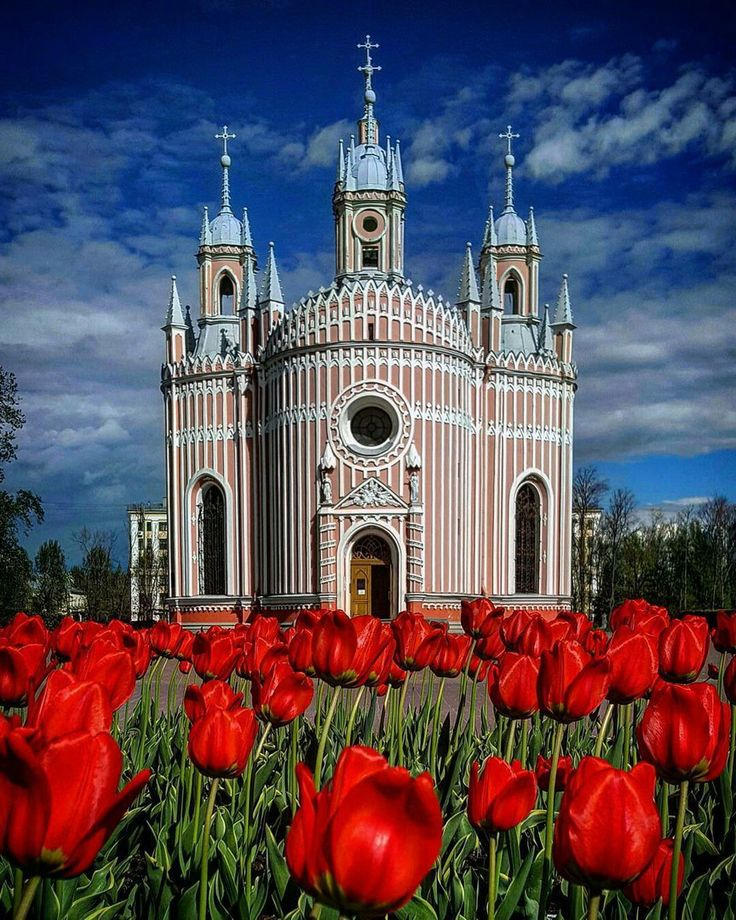 Построена в 1777-1778 в Петербурге
Эскадренный броненосец
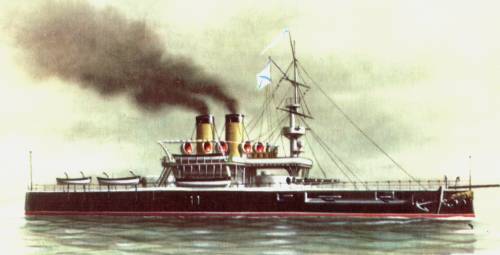 30 сентября 1883 года получил название «Чесма»
Мыс Чесма
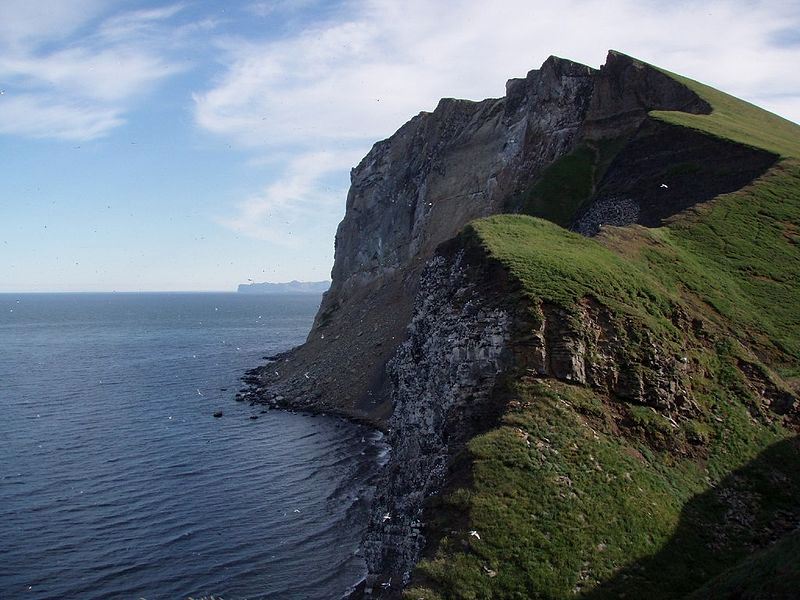 Находится в Анадырском заливе. Мыс открыт
в экспедиции в1876 году клипером «Всадник»
Заключение
Чесменское сражение стало триумфом военно-морских сил России и доказало способность адмиралов действовать даже в крайне сложных условиях.
 Сражение послужило весомым аргументом при заключении Кючук-Кайнарджийского мира, завершившего Русско-турецкую войну 1768-1774 гг.
Интернет-ресурсы
https://fsd.multiurok.ru/html/2019/07/11/s_5d2723c3cbe61/img8.jpg
https://sun9-58.userapi.com/c854424/v854424807/7e127/qCdaQyReKpA.jpg
Чесменский обелиск в Гатчине - http://s1.fotokto.ru/photo/large/563/5637867.jpg

Чесменская колонна в Царском селе - https://tur-ray.ru/wp-content/uploads/2019/04/chesmenskaya-kolonna-768x513.jpg
Чесменский дворец - https://im0-tub-ru.yandex.net/i?id=20483b828f543c8802bc83e7f856b3a3&n=13&exp=1
Церковь - 
https://pbs.twimg.com/media/DdQVQsrWAAARLE6.jpg:large
Броненосец «Чесма» - https://img.novosti-n.org/upload/analitic/3189.jpg
Спиридов - https://belibra.ru/Simvoly-svyatyni-i-nagrady-Rossiyiskoyi-dyerzhavy-212.jpg
Граф Орлов - https://kratkoebio.ru/wp-content/uploads/2020/03/orlov3-201x300.jpg